Imperfect Leadership
University of Birmingham

February  2020
Steve Munby
Munby Education
Imperfect Leadership: Book
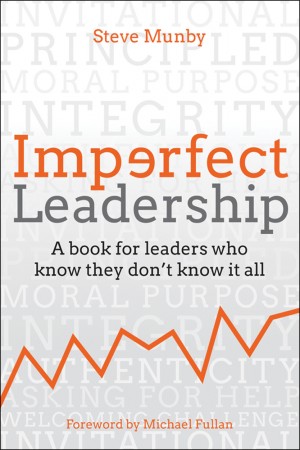 Lyrics from “Imperfect Leadership”
“Many’s the time I’ve been mistaken and many times confused” Paul Simon.  American Tune

“You need me, need you, need him, need everyone”  Lindisfarne   January song.

“You’ve got to wake up every morning with a smile on your face”  Carol King Beautiful

“It’s not dark yet, but it’s getting there”   Bob Dylan.  Not dark yet.

“When all the parts of the puzzle start to look like they fit”  Van Morrison.  Days like this.
Imperfect Leadership
Imperfect leaders are self-aware – they know their own strengths and weaknesses
The iceberg model
Knowledge
			My reservoir of knowledge and experience
			Skills
			What I can do
			Social role
			How I see myself in society
			Self-image
			What I value in myself
			Traits
			My non-conscious patterns of behaviour
			Motives
			What excites me and matters most to me
Source: Adapted from The Iceberg Model by M. Goodman, 2002
The iceberg model
What knowledge, experience and skills do I have that make me an effective leader/  What are the gaps?	

What do I think others want and expect from me as a leader? How do I know?  Am I happy with that? 

How do my traits work for or against me as a leader? What are my default modes?  Why do I sometimes end up behaving in a way that I regret afterwards?  How might I adapt or change my default modes to make me even more effective? 	

What motivates me about leadership?  What are my drivers and how does that effect my behaviour and how I feel about myself? Making a difference? Achievement? Ambition? Status and power?  Income for my family?  Not being a failure? Being liked?
Leadership Style
“Leaders need to develop their own leadership style based on their beliefs and values, their expertise and skills and their personality. But context matters so our leadership style has to change as our context changes.”

Steve Munby		Imperfect Leadership.
Sigmoid Curve - Understanding the inflection point
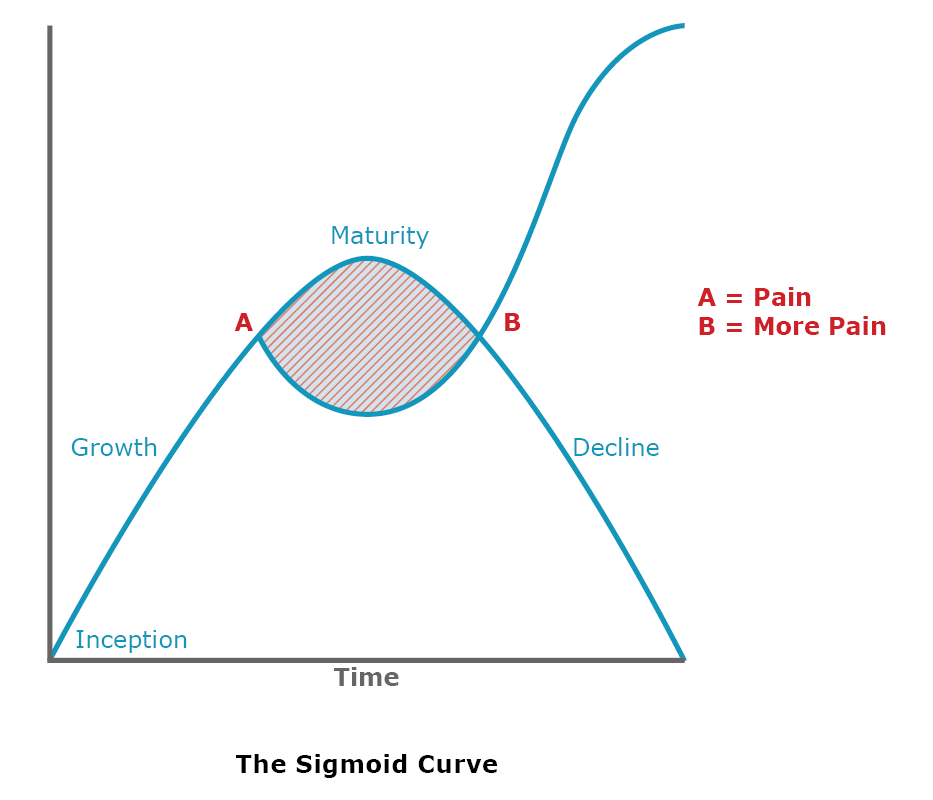 Activity
The inflection point
Time
Source: The Age of Unreason, Charles Handy
Using leadership styles to manage colleagues
Good Behaviour and Values
Coach and support
Recognise and stretch
Coaching Pace-setting
Affiliative. 
Democratic
Highly Effective
Ineffective
Feedback and sanctions
Remove or neutralise
Commanding.  Coaching.
Commanding
Pendleton and Furnham  2012
Poor behaviour and questionable values
Imperfect Leadership
2. 	Imperfect leaders know their weaknesses 	so they try to appoint people who are 	noticeably better at things than 	they are. 	They try to ensure that the team has the 	balance of skills and expertise that no 	single person can possibly have.
Imperfect Leadership
3.	Imperfect leaders understand that it is not 	all about them 	(why should it be?), and 	that it is better to be right at the end of a 	process than to be seen to be right at the 	beginning.  They empower their team and 	distribute the leadership.
When teams go wrong
Reason number 1.

The CEO keeps too much control.  He or she delegates tasks rather than responsibility.   Team members are neither empowered nor supported/coached in their key areas of work.  The team just waits for the CEO to make all the decisions.
Why teams go wrong
Reason number 2

People are there because of their role rather than their expertise on the issues being addressed. At any given time, the person in the organisation with the most expertise on the issue being discussed may not even be in the room!
Why teams go wrong
Reason number 3

Trust between team members can be lacking.   Lack of reciprocity and generosity within and outside the meeting can lead to tensions. The team does not address this or even discuss it.
The 5 Dysfunctions Of A Team
Patrick Lencioni
Inattention to
RESULTS
Ego - Attention on me/my team
Avoidance of 
ACCOUNTABILITY
Low standards
Lack of 
COMMITMENT
Ambiguity & Vagueness
Fear of 
CONFLICT
Artificial Harmony
Absence of
TRUST
Lack of Openness
Members of trusting teams…
Admit weaknesses and mistakes
Ask for help
Accept questions and input about their areas of responsibility
Take risks in offering feedback and assistance
Appreciate and tap into one another’s skills and experience
Offer and accept apologies without hesitation
Patrick Lencioni
The Circle of Trust
B
A
C
D
E
Imperfect Leadership
4.	Imperfect leaders are invitational. They 	ask for help and are prepared to admit 	that they need it
Why Invitational leadership/asking for help is so effective
It builds collective ownership and is more likely to change behaviours
Santorini in the mist
Why Invitational leadership/asking for help is so effective
2.	It leads to better and cleverer strategies
Knowsley Education Office.
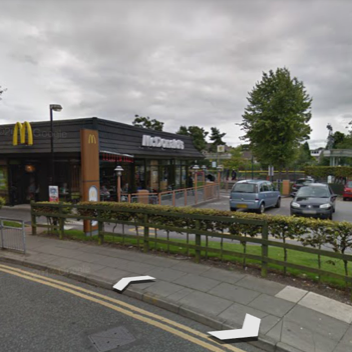 The National College for School Leadership
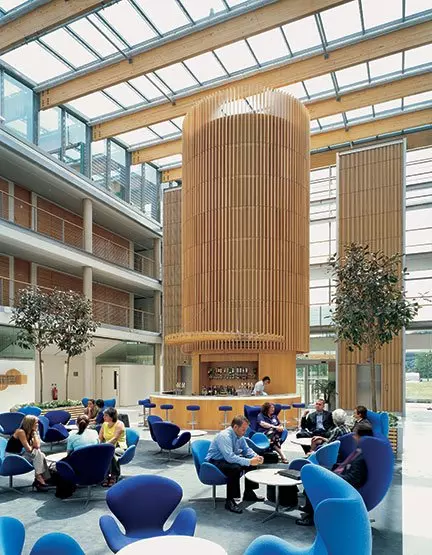 Imperfect Leadership
Imperfect leaders acknowledge their mistakes. They are not 	afraid of being seen to be imperfect.  They avoid narcissism and manage their ego.
Charting the downfall of the ‘famous five’ superheads
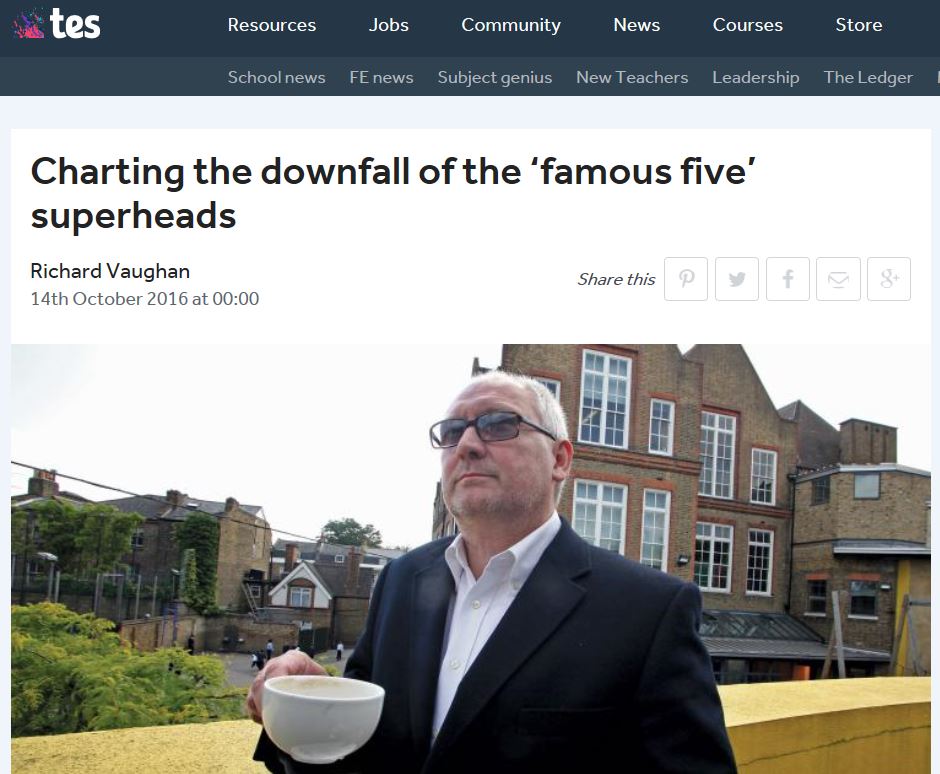 Quote by Dr Ben Laker
“Success requires a moderate fear of failure because it is the balance of such fear with the desire to excel that leads to great leadership”……

those who lack this fear of failure “break rules, take risks and sense no boundaries; they are a law unto themselves”.
Dr Ben Laker
Imperfect Leadership
6.     Imperfect leaders make public promises because they are acutely aware of their own weaknesses and they know that, without making public promises, they might fail to deliver on something that is really important
Imperfect Leadership
7.     Imperfect leaders are learners. If they 	mess up – and they often do – imperfect 	leaders learn from their mistakes and try 	to do it better next time. They worry 	about having got it wrong today 	(sometimes they worry too much), but 	they are even more concerned about 	getting it right tomorrow
Being at our best more often
“We all make mistakes, and it is important that we give ourselves permission to have those down times. But the best leaders are able to be at their best more often because they reflect on it, then they apply what they are learning in a more consistent way.   Reducing variation within our own leadership– that is a great skill. Outstanding leaders aren’t necessarily better leaders than the rest of us, they just operate at their best more often”

Steve Munby		Imperfect Leadership
Imperfect Leadership
8.     Imperfect leaders encourage others to 	step up to 	leadership rather than putting 	them off.   There is a deep 	understanding 	in the organisation that you don’t have to 	be “the finished product” in order to 	become a leader.
Imperfect Leadership
9.    Imperfect leaders are authentic
Imperfect Leadership
“People will forgive leaders who make mistakes and admit to them, but they hate a cover-up or a blame culture. It takes confidence to admit to being a learner and to being vulnerable, and those who do so are probably more self-confident than those who give the impression that they know all the answers”

Steve Munby			
Imperfect Leadership
Dark Nights of the Soul
“It’s not dark yet, but it’s getting there”   Bob Dylan.  Not dark yet
Quote by Jose Mourinho, July 2004
“Please don’t say I’m arrogant, because what I say is true. I am European champion, so I’m not…one of…of the bottle. I’m a…I think I’m a special one.”

Jose Mourinho, July 2004
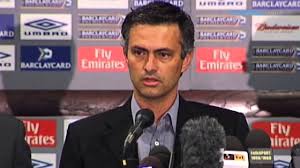 Jurgen Klopp – An Imperfect Leader
“I know that I am good at a couple of things, really good at a few things and that’s enough………
My confidence is big enough that I can really let people grow next to me…..
I need experts around me…that’s what leadership is….have strong people around you with better knowledge in different departments than yourself…don’t act like you know everything, be ready to admit that.. 
It’s not a real philosophy, it’s just my way of life.”
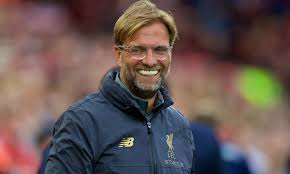 Why Imperfect Leadership is so important
‘If we want sustainable, well-led schools, if we want long-term and effective education systems, if we want to attract the next generation into leadership, then we should ditch all the striving towards perfection, focus on doing what is right for the students, genuinely ask for help from others and celebrate the fact that we are imperfect leaders’. 

	Steve Munby	Imperfect Leadership
Masai Traditional Greeting
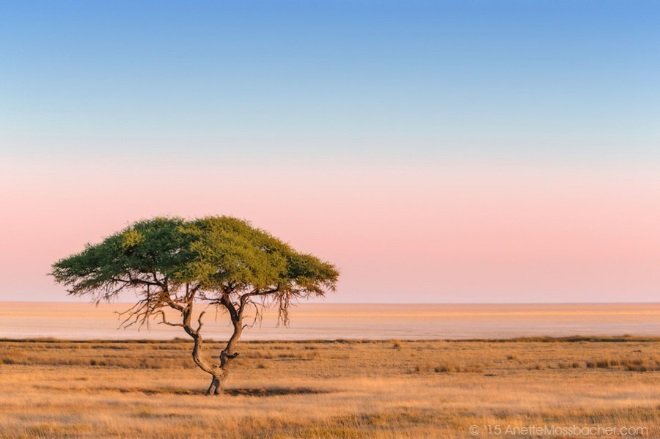 “Kasserian Ingera”
“How goes it 
with our children?”
Masai traditional greeting
Email: steve@munbyeducation.co.uk
Twitter: @steve_munby